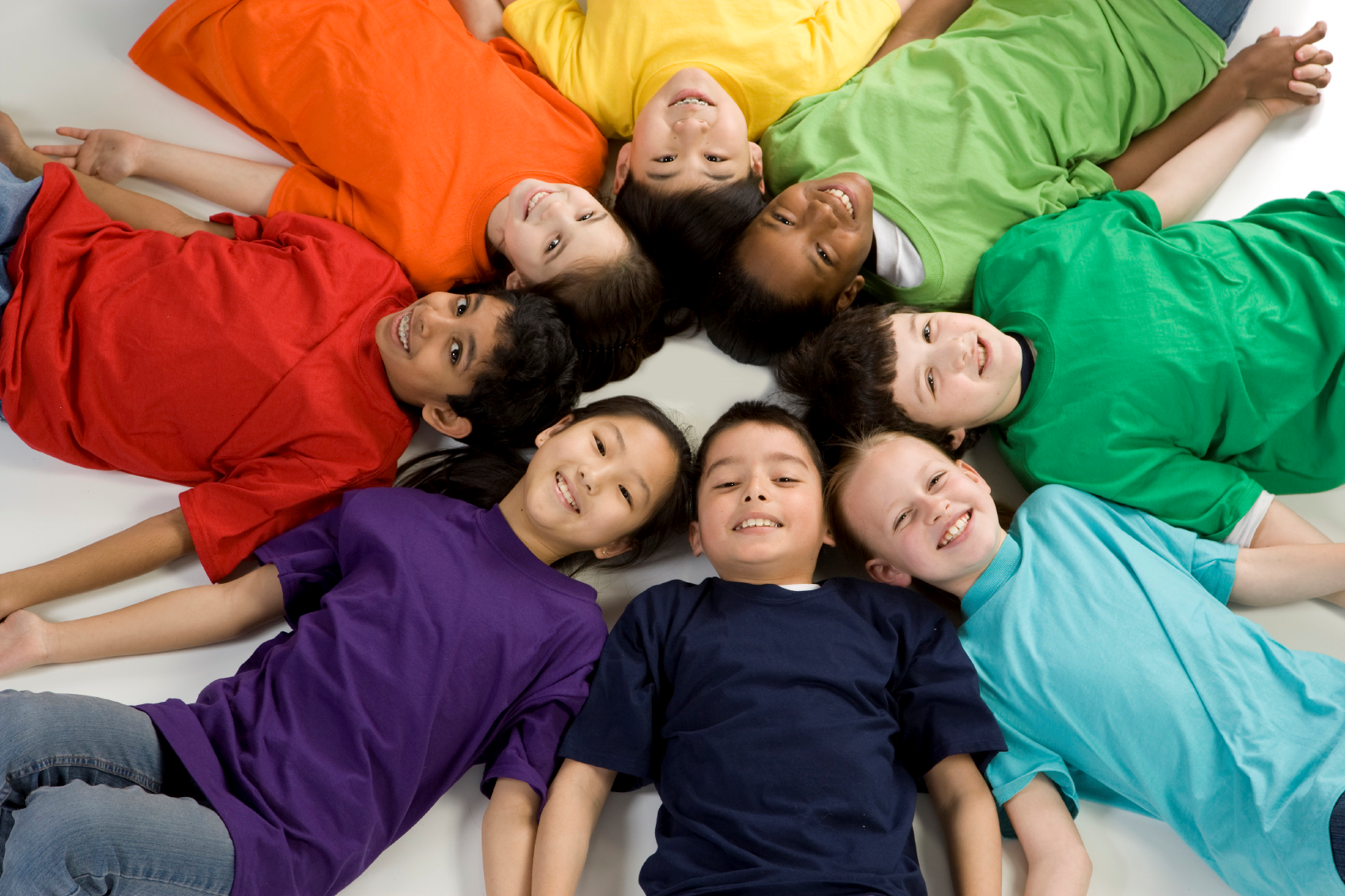 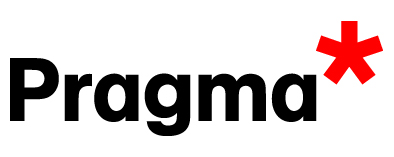 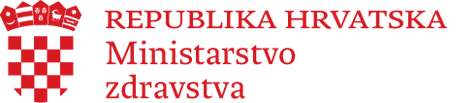 KVIZ ZNANJA O OVISNOSTI O DROGAMA
Projekt „Pomak“ udruge Pragma provodi se uz potporu Ministarstva zdravstva (Klasa: 230-02/17-01/05, Urbroj: 534-03-3-1/5-17-02). Ministarstvo zdravstva ne odgovora za sadržaj prezentacije, već je to isključiva odgovornost Udruge.
Više informacija o radu Pragme na www.udruga-pragma.hr, pragma@udruga-pragma.hr, 01 7789 950.
© PRAGMA www.udruga-pragma.hr
ZBRAJANJE BODOVA
© PRAGMA www.udruga-pragma.hr
1. Mjesec borbe protiv ovisnosti obilježava se svake godine u razdoblju… (1 bod):
Između 15. studenog i 15. prosinca.
Između 25. travnja i 25. svibnja.
Između 1. srpnja i 1. kolovoza.
Točan odgovor je:
A. U razdoblju između 15. studenog i 15. prosinca svake godine
Mjesec borbe protiv ovisnosti obilježava se svake godine kako bi se povećala svijesti ljudi o problemu ovisnosti u Hrvatskoj i kako bi se potaknula šira javnost da sudjeluje u smanjivanju i iskorjenjivanju ovisnosti (ne samo stručnjaci). Više o Mjesecu možete pročitati na mrežnim stranicama Nastavnog zavoda za javno zdravstvo „dr. Andrija Štampar” http://bit.ly/2zZmQl0.
© PRAGMA www.udruga-pragma.hr
2. Koji od ponuđenih odgovora najbolje definira zdravlje (2 boda):
Zdravlje je stanje tjelesnog blagostanja.
Zdravlje je stanje tjelesnog, duševnog i socijalnog blagostanja.
Zdravlje je odsustvo bolesti i iznemoglosti.
Točan odgovor je:
B. Zdravlje je stanje tjelesnog, duševnog i socijalnog blagostanja.
Prema definiciji Svjetske zdravstvene organizacije, zdravlje je stanje potpunog tjelesnog, duševnog i socijalnog blagostanja, a ne samo odsustvo bolesti i iznemoglosti. Da bismo zadovoljili sve ove uvjete, važno je da od najranijeg djetinjstva stječemo zdrave životne navike i shvatimo da je naše zdravlje u međuodnosu s okolinom. Zdravlje je potrebno čuvati i izgrađivati.
© PRAGMA www.udruga-pragma.hr
3. Riječ koja najbolje opisuje što je ovisnost je (2 boda):
Navika/porok (stalno i voljno ponavljanje nečega što nam godi).
Poremećaj.
Bolest.
Točan odgovor je:
C. Bolest.
Ovisnost je bolest jer ostavlja dugotrajne negativne fizičke, psihičke, ali i društvene posljedice na osobu: razna oštećenja organa i/ili bolesti poput raka, loše pamćenje, teškoće s učenjem, loše obavljanje svakodnevnih zadataka, izoliranost iz društva, nezaposlenost, kriminalitet…
© PRAGMA www.udruga-pragma.hr
4. Kada govorimo o bolesti ovisnosti, mislimo isključivo na fizičku ovisnost (2 boda):
Točno.					              B. Netočno.
Točan odgovor je:
B. Netočno
Ovisnost se odnosi na psihičko i (katkad) fizičko stanje. Samostalna fizička ovisnost je ustvari rijetka. Ona podrazumijeva promjene u funkcioniranju organizma – tijelo  traži sve veće doze, a ako se prestane uzimati neko sredstvo (alkohol, droga…), tijelo se npr. trese, javlja se bol, proljev i dr. simptomi. Psihička ovisnost se odnosi na činjenicu da ovisnik, usprkos tome što je svjestan štetnih posljedica (zdravstvenih, socijalnih, psihičkih…), povremeno ili redovito ponavlja štetne radnje (pije, drogira se, uplaćuje listiće, igra igrice…) kako bi održao osjećaj dobrog psihičkog stanja i zadovoljstva. Ovisnik nije više u mogućnosti kontrolirati žudnju za određenim sredstvom.
© PRAGMA www.udruga-pragma.hr
5. Što od sljedećeg može postati ovisnost, osim droga, alkohola i cigareta (moguće je više odgovora)? (1 bod)
Hrana.
Internet.
Rad.
Kompjutorske igre.



Mobitel.
Gazirano piće.
Klađenje.
Sve navedeno.
Točan odgovor je:
H. Sve navedeno.
S obzirom na sličnost posljedica, ali i promjena u funkciji (radu) mozga, danas se sve više govori o još nekoliko oblika ovisnosti koje ne uključuju uzimanje psihoaktivnih tvari (tj. droga, alkohola, cigareta): ovisnost o kockanju, klađenju, hrani, radu, gaziranome piću…. Više o novim ovisnostima pročitajte u sažetku o panel raspravi na mrežnim stranicama Hrvatskog zavoda za javno zdravstvo http://bit.ly/2zea3rA.
© PRAGMA www.udruga-pragma.hr
6. „Ako mislim da mogu prestati s uzimanjem nekog sredstva ovisnosti, znači da nisam ovisan” (1 bod):
A. Točno.
B. Netočno.
Točan odgovor je:
B. Netočno
Tako često počinje priča teških ovisnika koji su mislili da neko sredstvo uzimaju iz čiste zabave, „gušta” i tvrdili su: „ja mogu, ali ne želim prestati. Kad ću htjeti, učinit ću to bez problema”. Ako već primjećuješ takav stav kod sebe, probaj prestati na mjesec dana i vidi možeš li doista bez te stvari. Ako možeš, ovisno o čemu se radi (npr. pušenje), bolje je da se niti ne nastaviš „igrati s vatrom”. Ukoliko se radi o nečemu što u razumnoj količini ne šteti (npr. igranje igrica), pripazi na umjerenost!
© PRAGMA www.udruga-pragma.hr
DROGE
© PRAGMA www.udruga-pragma.hr
7. Od navedenog, u droge ubrajamo: (2 boda)
Kokain, heroin, kanabis, laneno ulje.
Kokain, heroin, ectasy, speed (amfetamine), inhalante i kanabis.
Ectasy, hajdučku travu i speed (amfetamine).
Točan odgovor je:
B. Kokain, heroin, ectasy, speed (amfetamine), inhalante i kanabis.
Kokain, heroin, ectasy, speed (amfetamini), inhalanti i kanabis su droge. Oko 15,3 milijuna ljudi u svijetu ovisnici su o drogama. Na mrežnim stranicama Europskog centra za praćenje droga i ovisnosti o drogama možeš saznati detaljne statističke podatke o ovisnostima u Europi http://bit.ly/2iHMH7B.
© PRAGMA www.udruga-pragma.hr
8. Uzimanje droge ostavlja zdravstvene posljedice i/ili posljedice na izgled na: (moguće je više odgovora) (3 boda)
Mozak i živčani sustav.
Uši.
Zubi, desni i usta.
Ruke i noge.
Srce i cirkulaciju.



Želudac i probavni sustav.
Jetra i bubrege.
Spolne organe.
Nos i pluća.
Sve navedeno.
Točni odgovori su:
J. Sve navedeno.
Sve droge utječu na mozak, što dugoročno može dovesti do trajnih promjena u mozgu. Ljudi koji koriste halucinogene droge ponekad umišljaju da čuju stvari, propadaju im zubi, mogu imati nepravilnosti u otkucajima srca, što može dovesti do zastoja srca, a mogu dobiti i gangrenu (odumiranje tkiva) u nogama i rukama (što dovodi do amputacije).
© PRAGMA www.udruga-pragma.hr
9. Kanabis nije droga. (1 bod)
Točno.
Netočno.
Točan odgovor je:
A. Netočno
Kanabis je halucinogena droga, a pušenje kanabisa može uzrokovati srčane, plućne i dišne probleme. Kanabis je najraširenija ilegalna droga u svijetu i u Hrvatskoj. U svijetu kanabis konzumira između 129 i 190 milijuna ljudi. O nekim „istinama i zabludama” o korištenju marihuane, pročitaj na mrežnim stranicama Zavoda za javno zdravstvo Dubrovačko – neretvanske županije http://www.zzjzdnz.hr/hr/zdravlje/mentalno-zdravlje/266
© PRAGMA www.udruga-pragma.hr
10. Koje su posljedice udisanja inhalanata (ljepila, sredstva za čišćenje…)? (moguće je više odgovora) (2 boda)
Neizlječiva oštećenje mozga, jetre i bubrega.
Pojava dvoslika.
Oštećenja pluća ili gušenje uslijed povraćanja.
Sve navedeno.
Točan odgovor je:
A. i C.
Inhalanti izazivaju stanje nalik pijanstvu. Inhalanti prvenstveno djeluju na živčani sustav. Poznati su i smrtni slučajevi kao posljedice udisanja inhalanata i to najčešće zbog oštećenja pluća ili gušenja uslijed povraćanja. Ovisnici o inhalantima riskiraju neizlječivo oštećenje mozga, jetre i bubrega. Oko 28 % maloljetnika u Hrvatskoj konzumira inhalante, što je triput više od europskog prosjeka!
© PRAGMA www.udruga-pragma.hr
11. Tabletoman je osoba koja strastveno sakuplja tablete. (1 bod)
Točno.
Netočno.
Točan odgovor je:
B. Netočno.
Tabletomanija je pojava kad osobe koje uzimaju sedative (tablete za smirenje) više od nekoliko mjeseci pa postaju ovisne o njima. Oni mogu postati i depresivni i agresivni, a njihovo je ponašanje nepredvidivo. Kada pokušaju prestati s uzimanjem, mogu trpjeti neugodne simptome odvikavanja (tzv. apstinencijske krize), kao što su nemir, nesanica, napadi panike, povraćanje, kostobolja pa čak i jaki mišićni grčevi. Ova je pojava češća kod žena nego kod muškaraca.
© PRAGMA www.udruga-pragma.hr
12. Pušenje kanabisa je manje štetno nego pušenje cigareta. (2 boda)
Točno.
Netočno.
Točan odgovor je:
B. Netočno.
Oko 17 % maloljetnika u Hrvatskoj konzumira kanabis. Konzumenti kanabisa često ga puše s duhanom, ali kanabis sadrži više katrana nego duhan, i konzumenti često dublje udišu i zadržavaju dim duže u svojim plućima. Kanabis ima niz štetnih posljedica: može izazvati teškoće pamćenja, govora, ravnoteže, brzine refleksa, smetnje pri vožnji, sve do težih posljedica poput psihoze („ludila”), halucinacija, depresije itd.
© PRAGMA www.udruga-pragma.hr
13. Na svijetu ima oko 16 milijuna ovisnika o drogama koji intravenozno (uštrcavanjem iglom) unose droge. Koliko njih živi s HIV-om? (3 boda)
1 milijun.
3 milijuna.
16 milijuna (svi).
Točan odgovor je:
B. 3 milijuna.
Skoro svaki peti ovisnik o drogama ima HIV. Intravenozni unos droga dovodi do većeg rizika prijenosa infekcija koje se prenose krvlju, kao što je HIV, hepatitis C i hepatitis B, a dijeljenje zaraženih igala i šprica ključan je način prijenosa tih virusa, koji imaju teške posljedice za zdravlje oboljelog.
© PRAGMA www.udruga-pragma.hr
14. Nove droge prodaju se često pod krinkom:  (2 boda)
A. Čajeva. 
B. Osvježivača zraka.
C. Pomagala za astmu.
Točan odgovor je:
B. Osvježivača zraka.
Smjese začinskog bilja s deklaracijom osvježivača prostora, koje se mogu kupiti na kiosku ili naručiti preko Interneta, novi su oblik droga. Iznimno su opasne jer izazivaju ovisnost kao i klasične droge, a deklariraju se kao bezopasna sredstva egzotičnog mirisa. Najčešće se konzumiraju u kombinaciji s duhanom te nerijetko izazivaju halucinacije. Pogledajte prilog Hrvatske radiotelevizije o smrtnoj posljedici konzumiranja sintetskih droga na http://vijesti.hrt.hr/272770/video-sintetske-droge-pod-krinkom-osvjezivaca-ubijaju.
© PRAGMA www.udruga-pragma.hr
15. Ovisnost o drogi može se pojaviti u bilo kojoj dobi. (2 boda)
Točno.
Netočno.
Točan odgovor je:
A. Točno.
Ovisnost se može dogoditi u bilo kojoj dobi. Čak i fetus (dijete koje je još u utrobi majke) mogu postati ovisnici zbog ovisnosti njihove majke. Droge utječu na nerođeno dijete jednako kao na majku ili čak i više.
© PRAGMA www.udruga-pragma.hr
16. Tinejdžeri su skloni eksperimentiranju s drogom, najčešće zbog: (1 bod)
A. Stresa.
B. Depresije.
C. Pritiska vršnjaka.
Točan odgovor je:
C. Pritiska vršnjaka.
Tinejdžeri su skloni eksperimentiranju drogama zbog snažnog utjecaja vršnjaka. Uvjerenje da ,,svi to rade’’ jedan je od razloga zbog čega započnu eksperimentirati sa sredstvima ovisnosti, dok u stvarnosti velika većina ne konzumira droge.
Bonus pitanje17. Koji su simptomi predoziranja?(moguće je više odgovora) (3 boda)
Vrlo sporo disanje i prestanak disanja.
Plava boja na usnama i vršcima prstiju.
Pospanost, teško razbuđivanje.
Poremećaj svijesti do gubitka svijesti (koma).
Gubitak snage.
Hladna i vlažna koža.
Usporeni otkucaji srca i niski krvni tlak.
Sve navedeno.
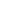 Točan odgovor je:
Sve navedeno.
© PRAGMA www.udruga-pragma.hr
NAJVIŠE BODOVA OSVOJILA JE GRUPA...
© PRAGMA www.udruga-pragma.hr
ZAPAMTI!
Kako postupiti u slučaju predoziranja?
Polegni osobu na pod!
Okreni je na bok i zabaci joj glavu prema natrag. To će joj olakšati disanje, a u slučaju povraćanja spriječiti da sadržaj iz usne šupljine uđe u pluća i prouzroči gušenje.
NAZOVI HITNU POMOĆ – tel: 194 ili 112.
Ne puštaj osobu samu! Ako je moraš ostaviti, osobi bez svijesti osiguraj meki oslonac podmetnut pod leđa kako bi ostala u bočnom položaju.
Ako NE DIŠE, pristupi umjetnom disanju usta na usta.
Ako možeš, obavijesti liječnika hitne pomoći o vrsti droge kojom se osoba predozirala. To joj može spasiti život!
© PRAGMA www.udruga-pragma.hr
Za raspravu na satu koju vodi nastavnik/ stručni suradnik u školi:Doznaješ da tvoj dobar prijatelj već neko vrijeme puši marihuanu. Što činiš?
A. Uzimaš marihuanu i ti kako ne bi bio različit od njega. Dobro je da prijatelji imaju zajedničke interese. 
B. Razgovaraš s njegovim roditeljima i razrednikom. Kažeš im što si doznao i da se bojiš za zdravlje svog prijatelja.
C. Prestaneš se družiti s njim. Ne želiš imati posla s njim dok god se bavi nezakonitim aktivnostima.
D. Razgovaraš s prijateljem. Podsjetiš ga na zdravstvene posljedice uzimanja marihuane o kojima ste učili. Kažeš mu da ti je važan i da bi želio da pazi na sebe i svoje zdravlje. Ponudiš mu svoju pomoć i podršku ukoliko se odluči potražiti pomoć stručne osobe.
E. drugo:__________________________________________
© PRAGMA www.udruga-pragma.hr
Za više informacija o ovisnostima i drugim aktivnostima Pragme pogledajte www.udruga-pragma.hr 
ili Facebook stranicu
 www.facebook.com/udrugapragma
Molimo nastavnike ili stručne suradnike da popune kratki evaluacijski upitnik, dostupan na https://goo.gl/forms/jwPCyayzRLqQusge2. Hvala!
© PRAGMA www.udruga-pragma.hr